なんじかな？
ランダム１
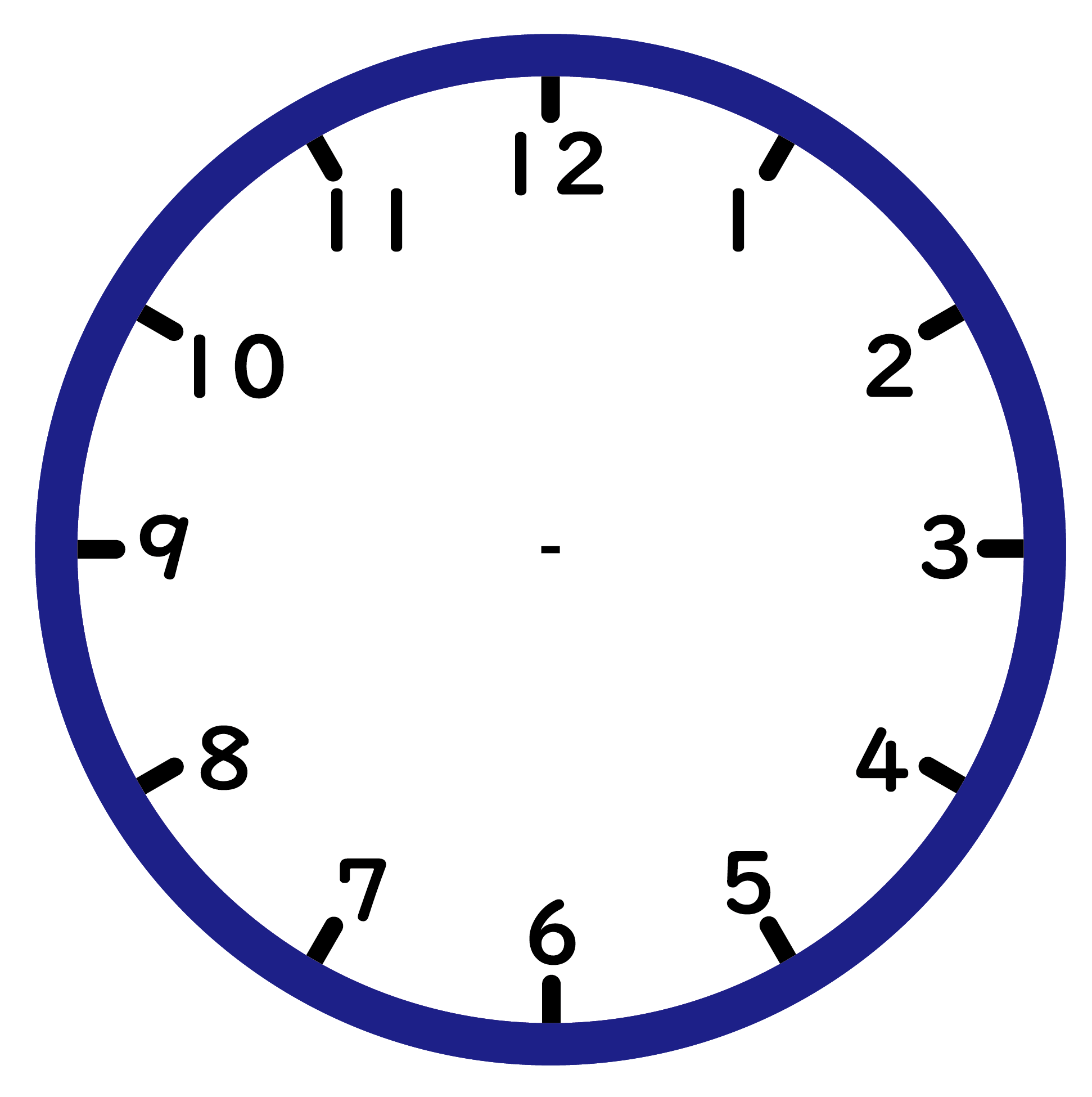 5じはん
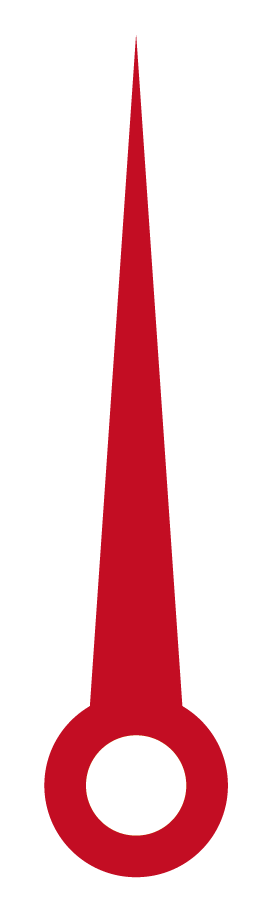 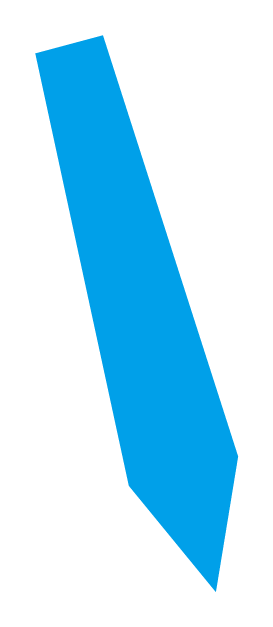 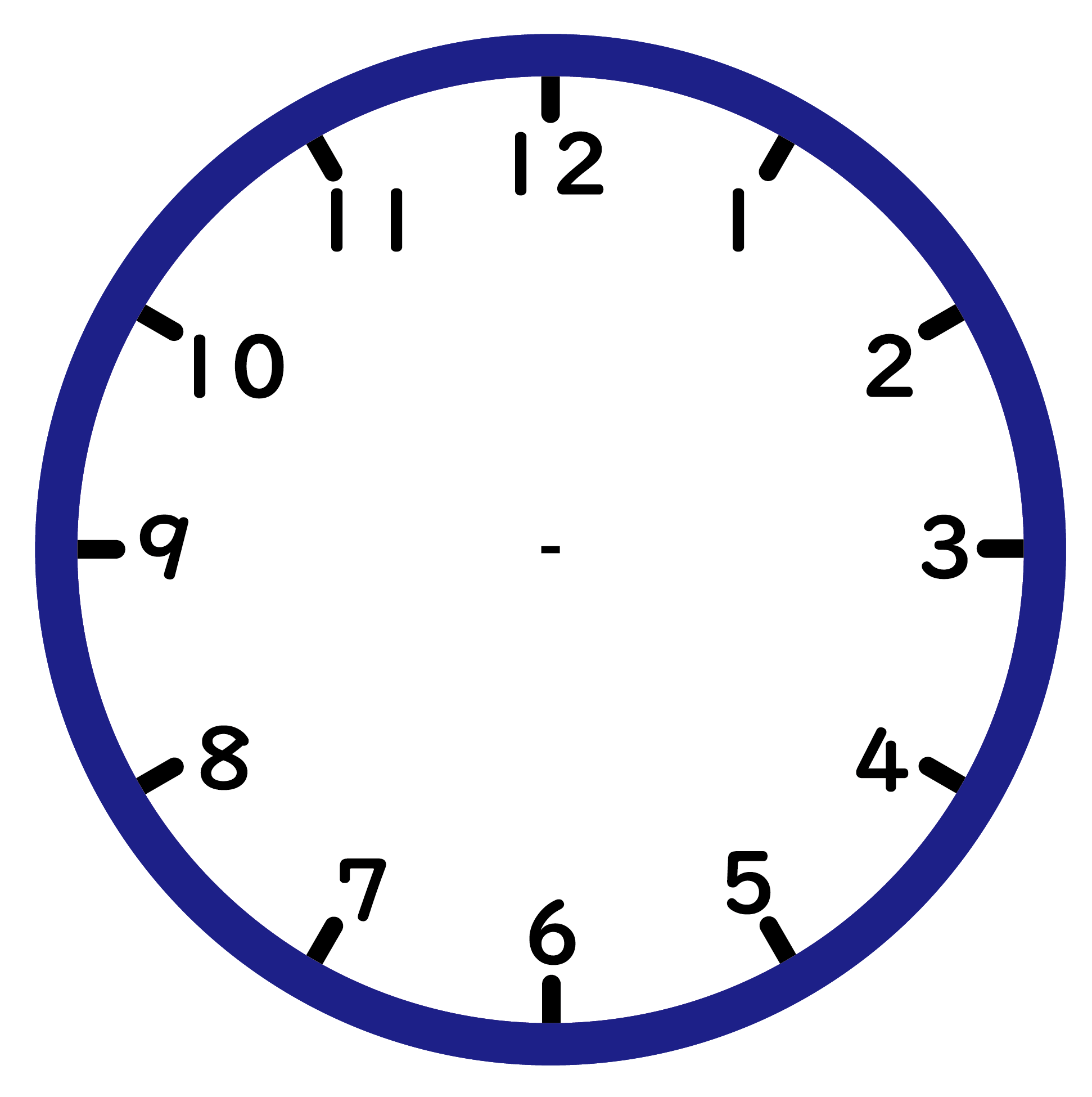 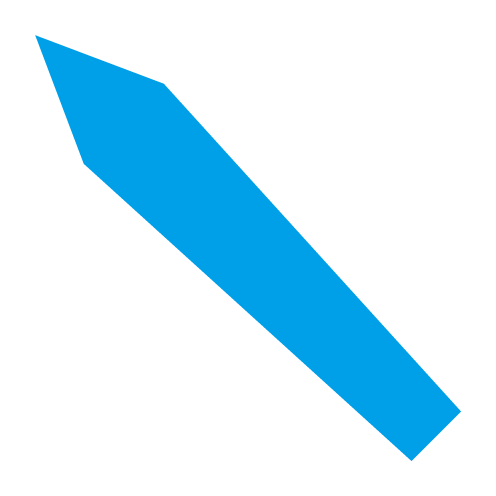 10じはん
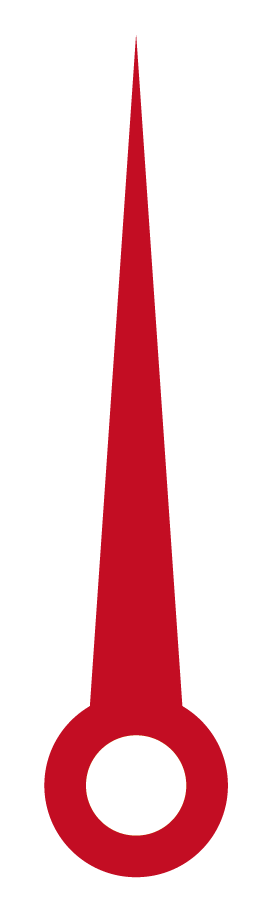 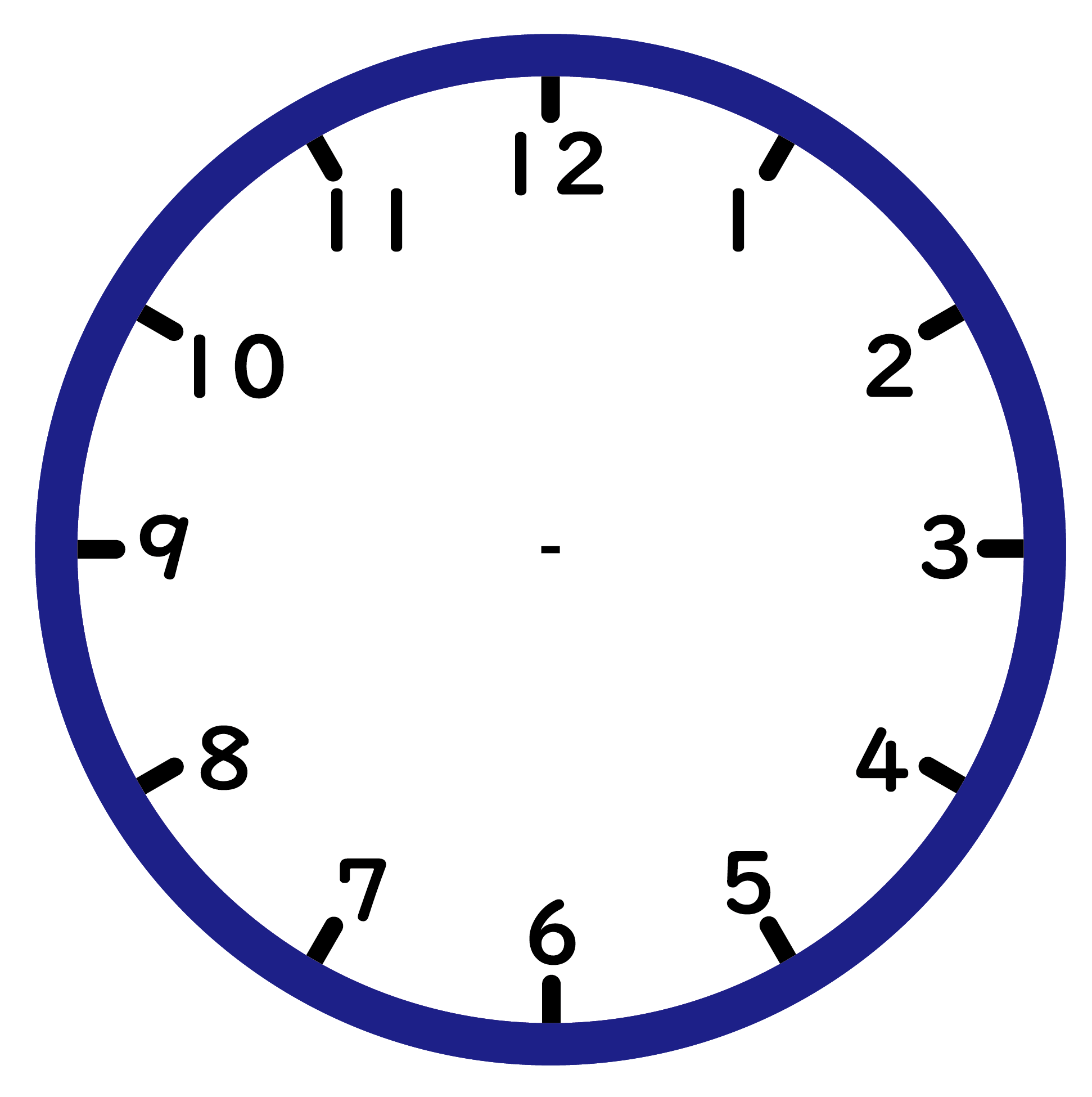 8じはん
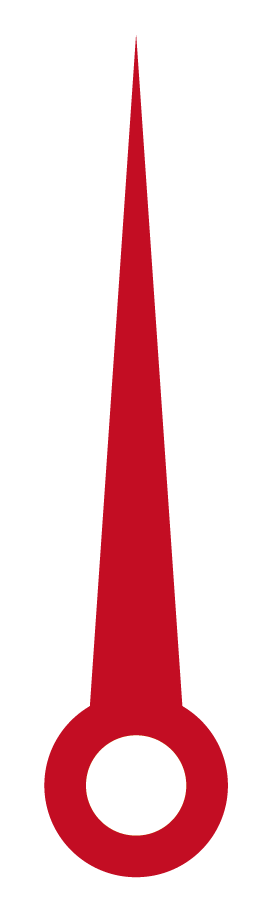 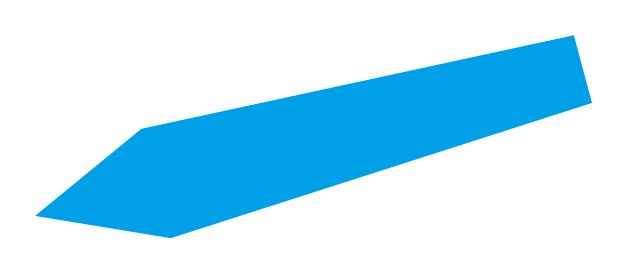 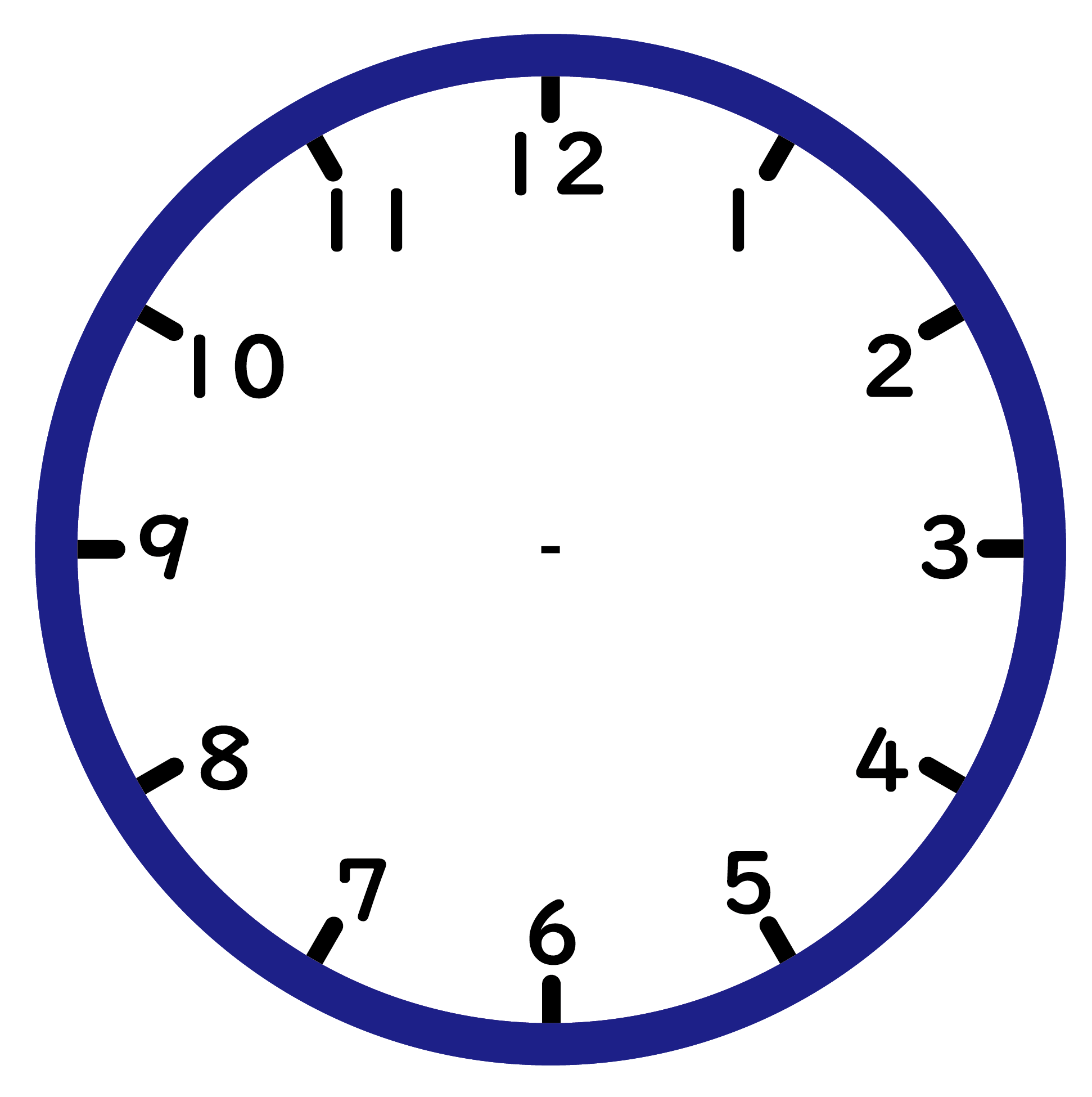 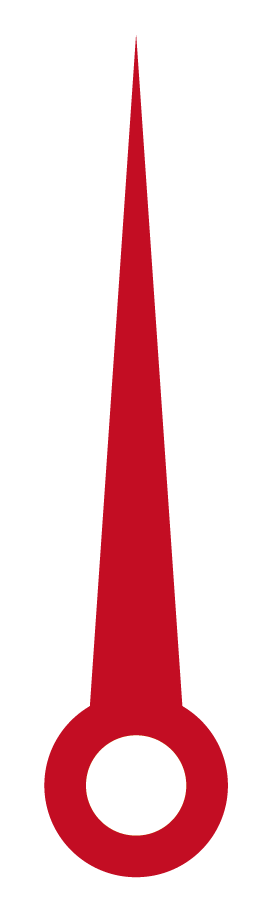 ８じ
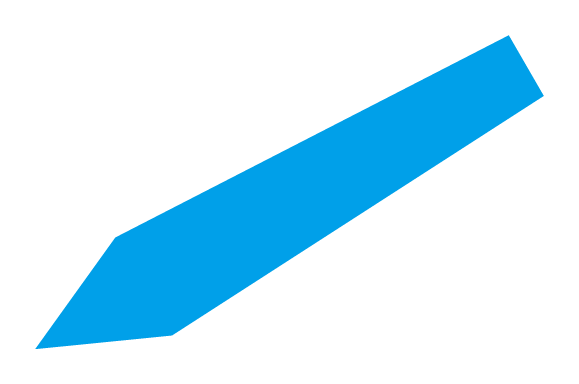 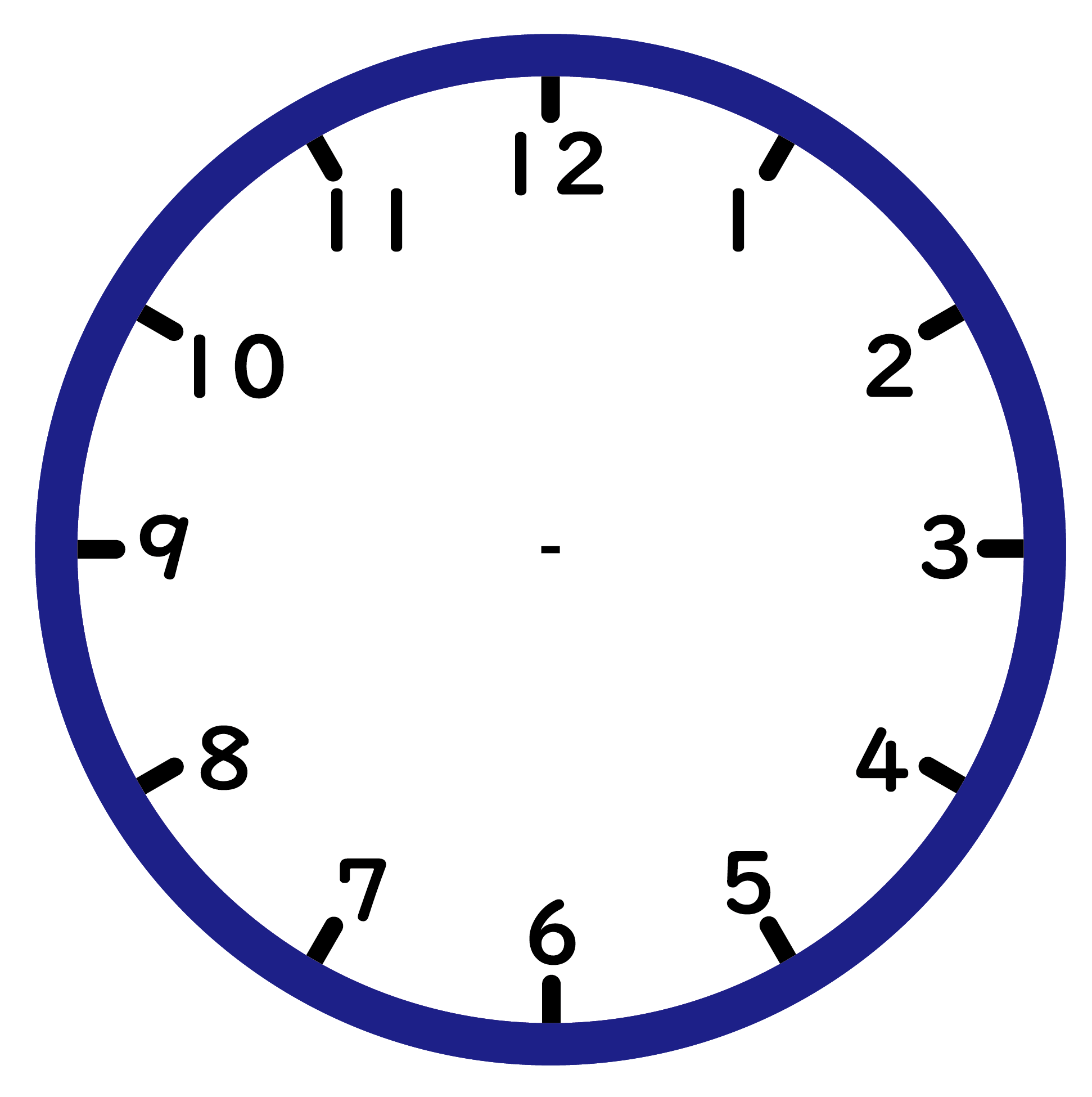 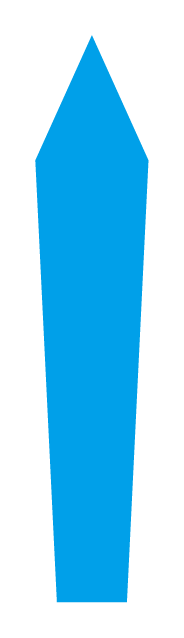 12じはん
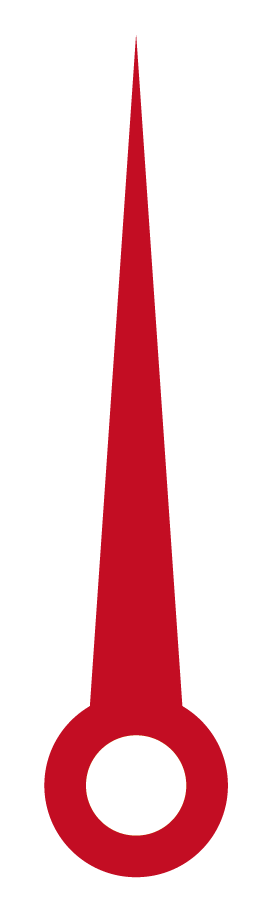 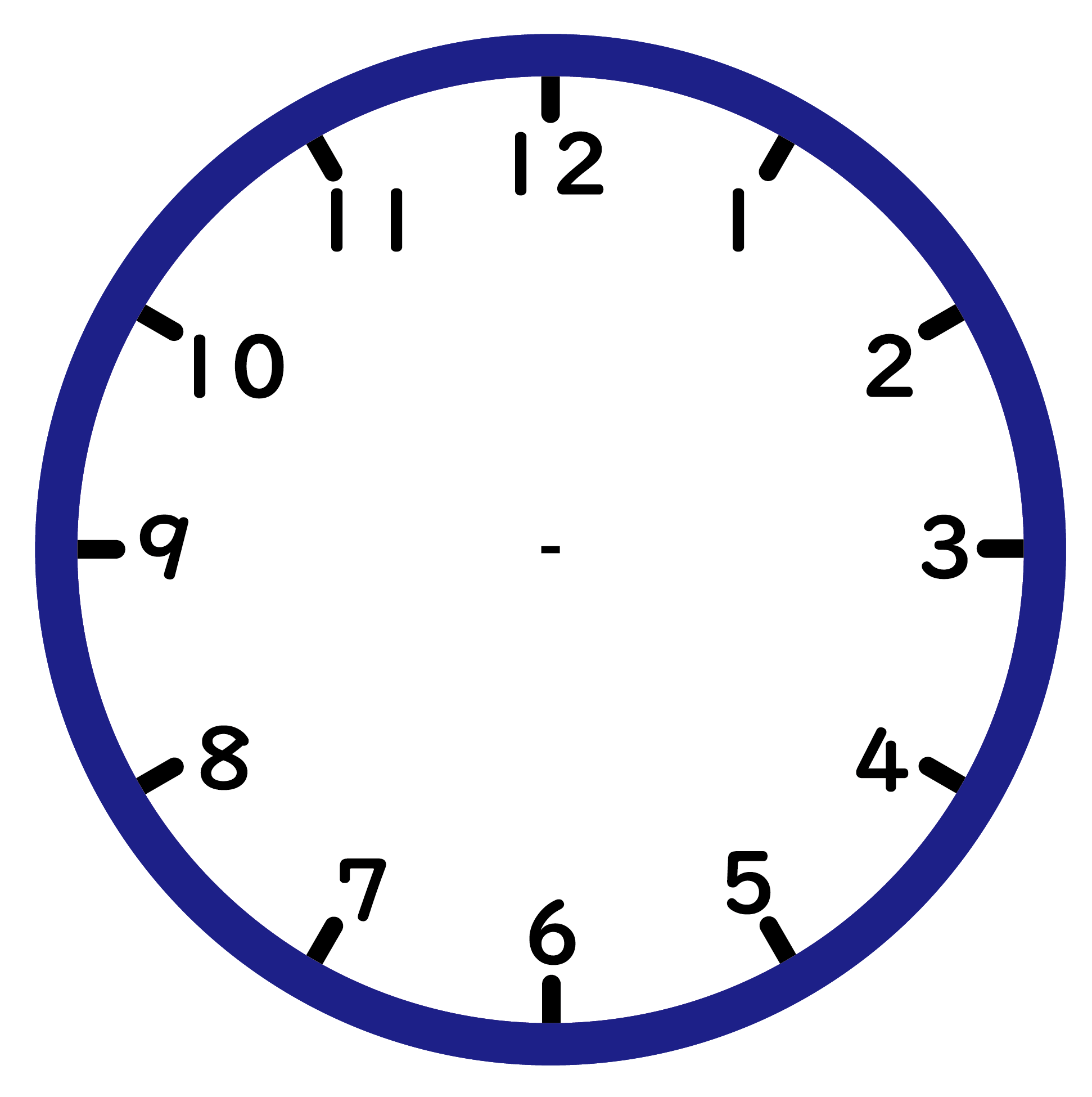 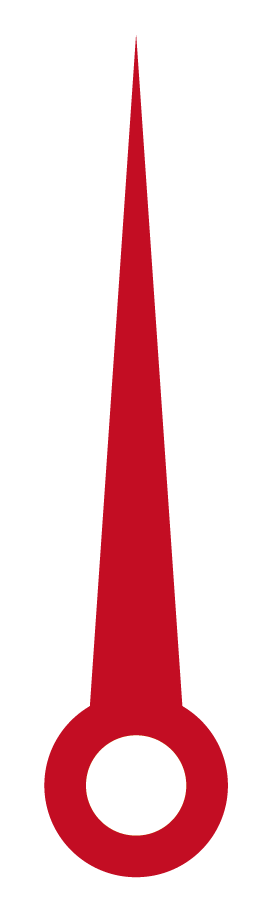 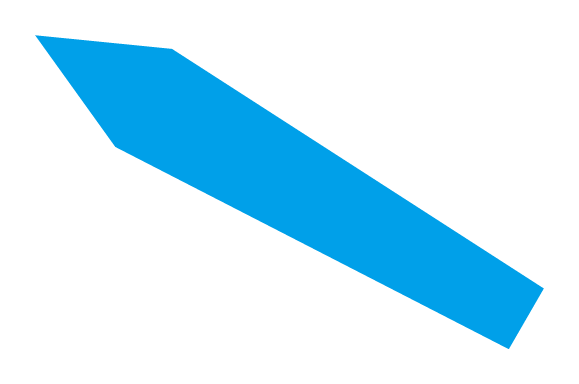 10じ
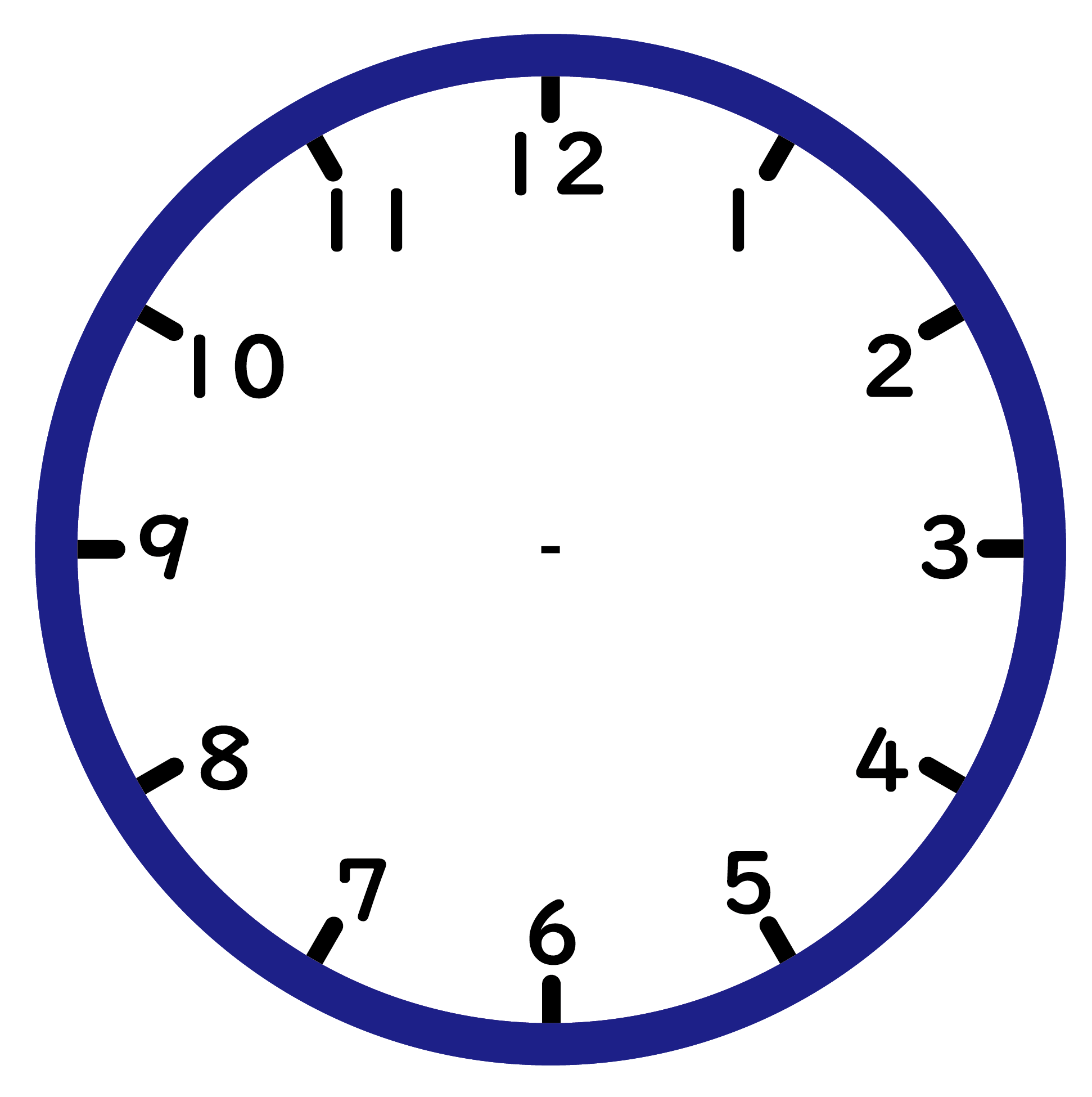 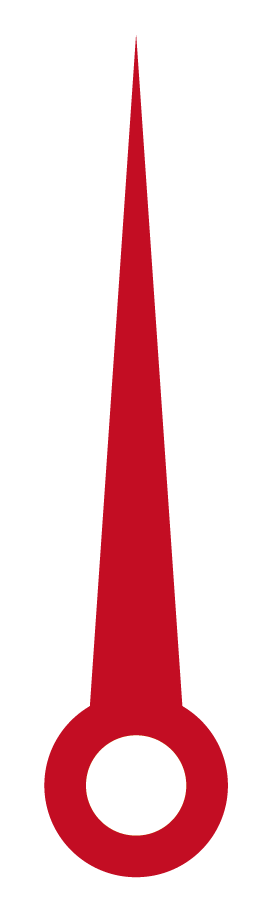 ９じ
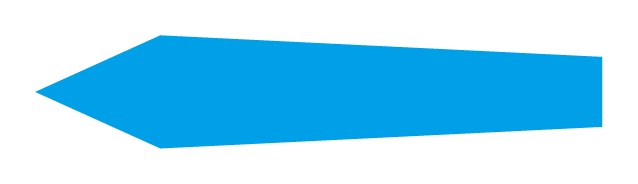 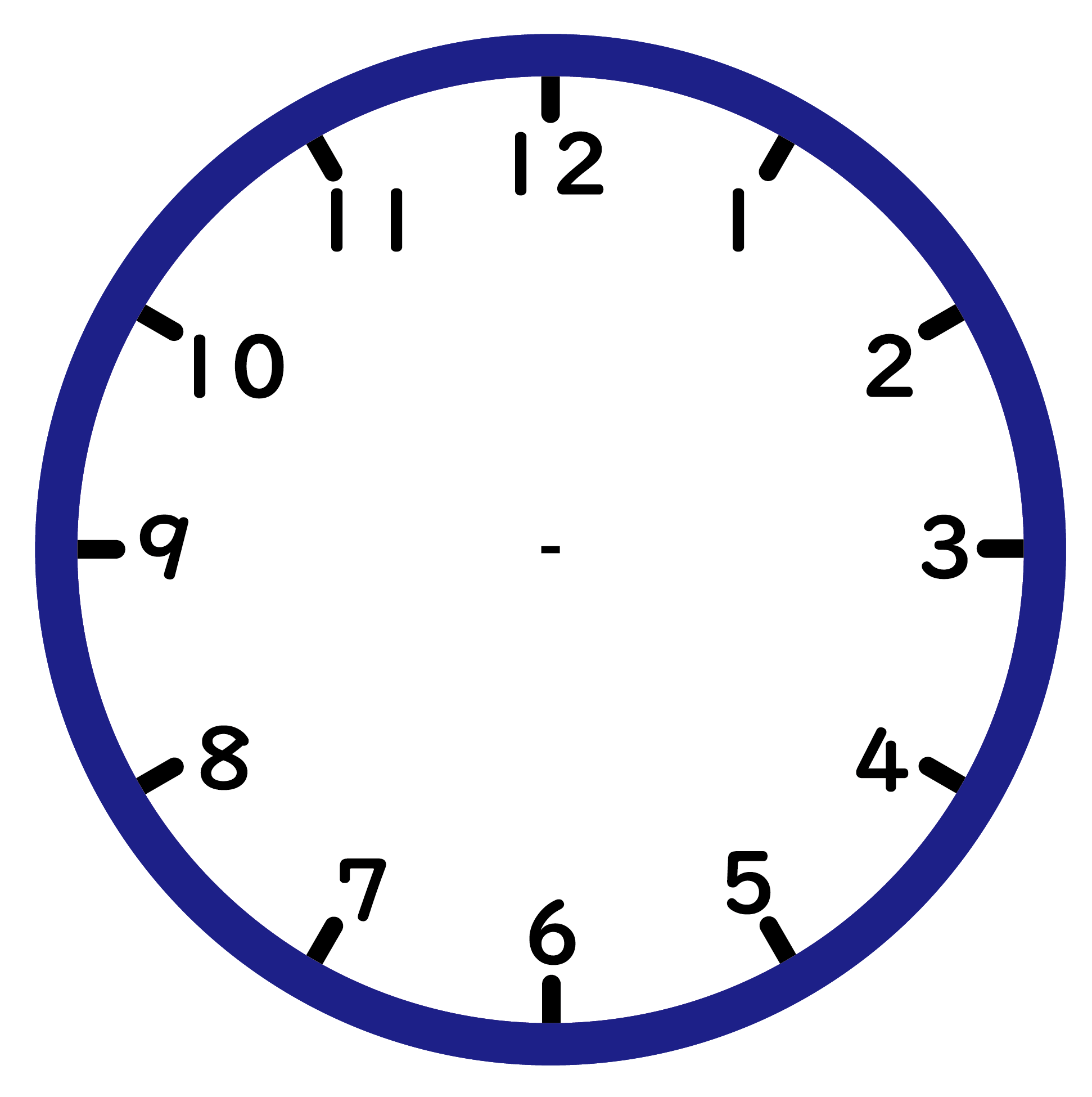 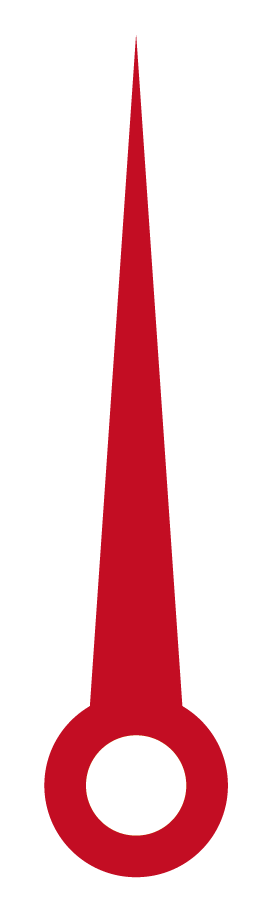 ３じ
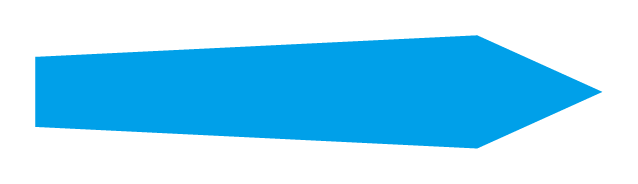 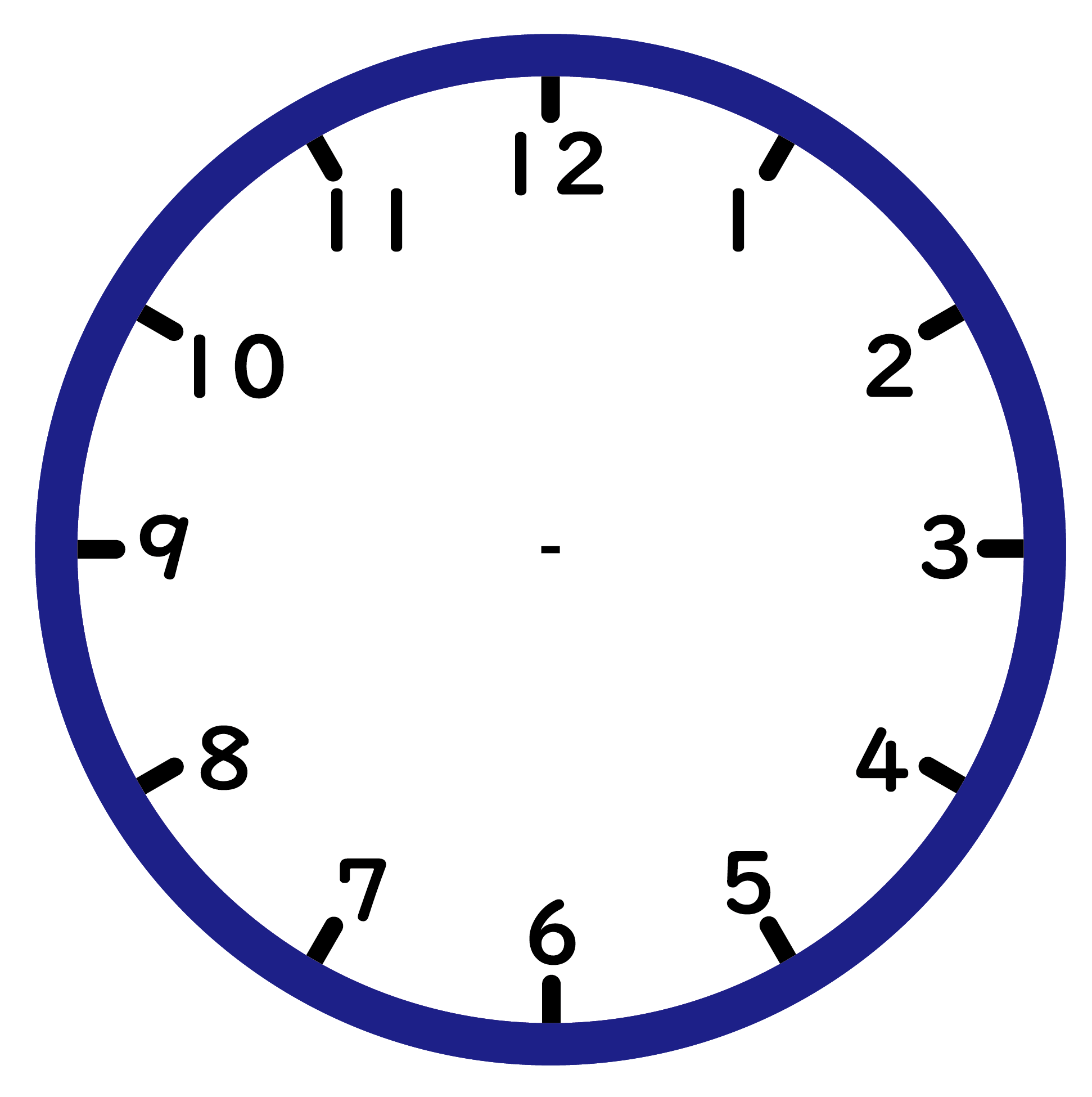 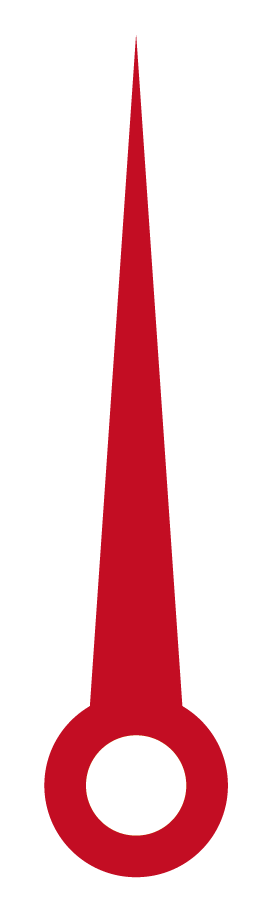 ５じ
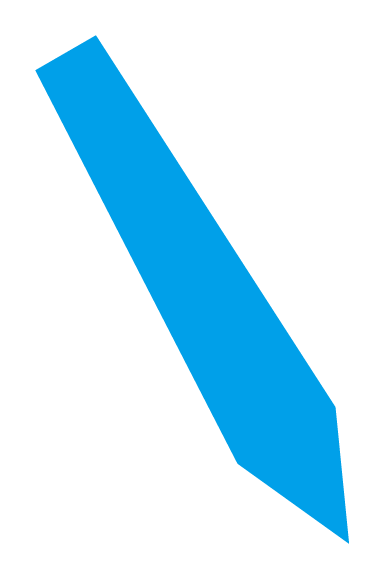 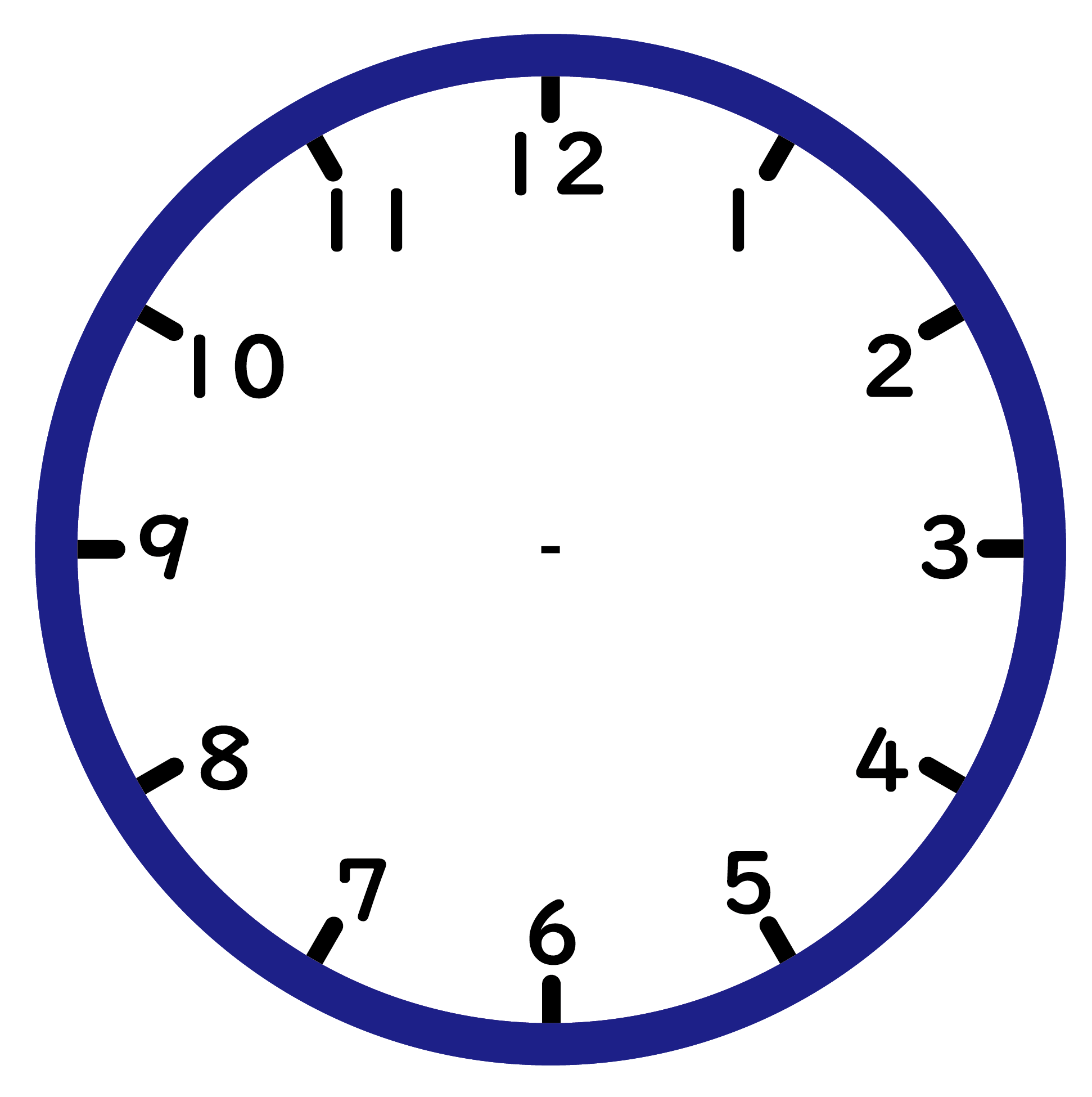 3じはん
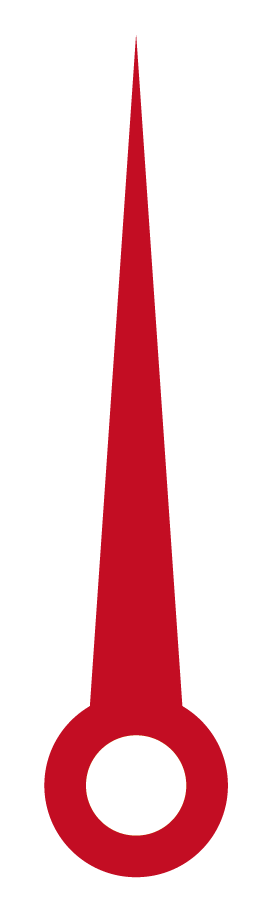 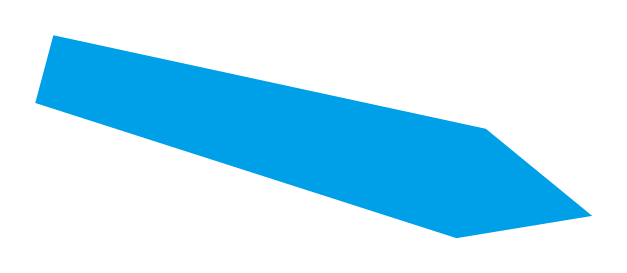